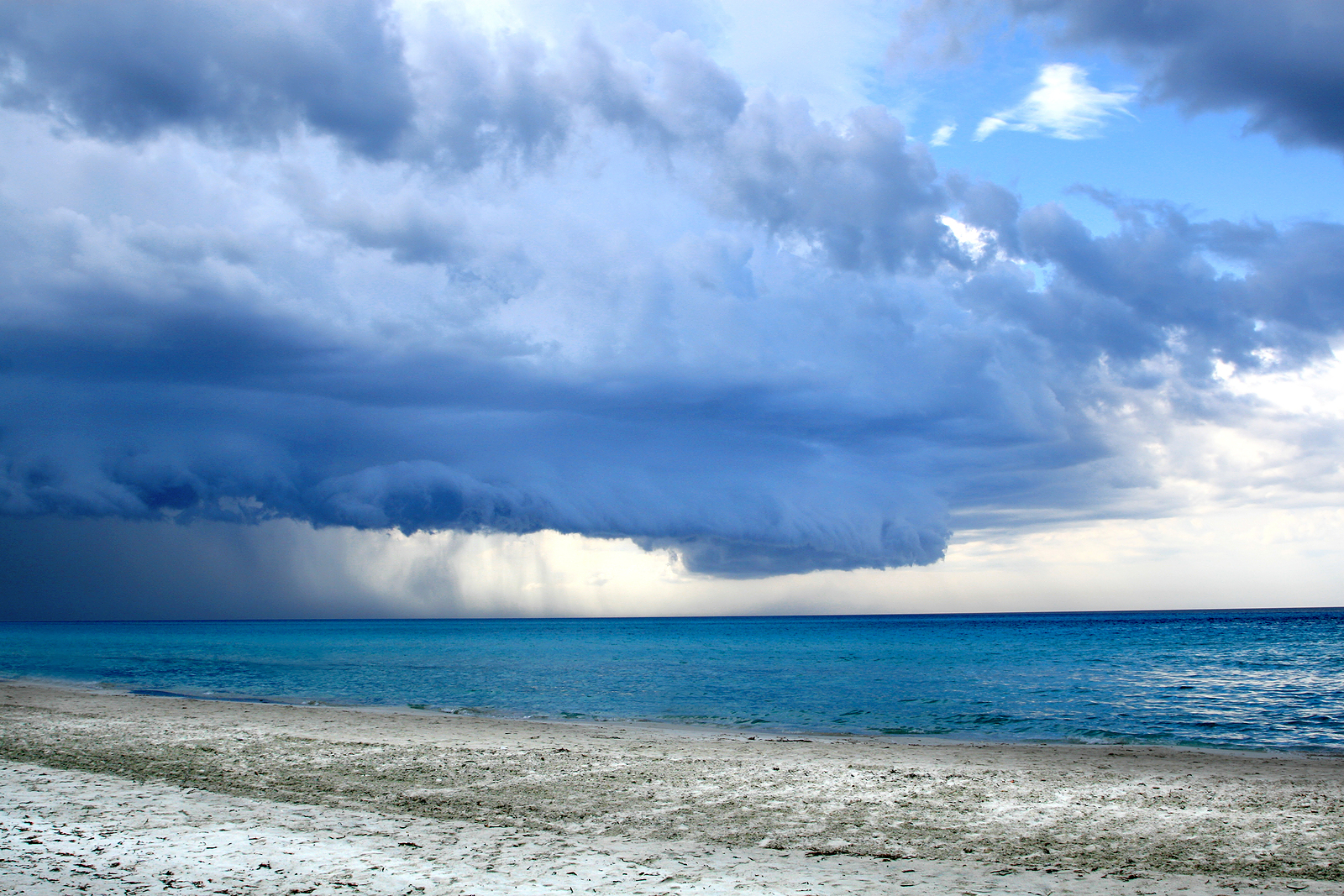 Lesson 1:      What is Weather?
What is Weather?
Weather describes the properties of the atmosphere at a given time and location, including temperature, air movement, and precipitation.
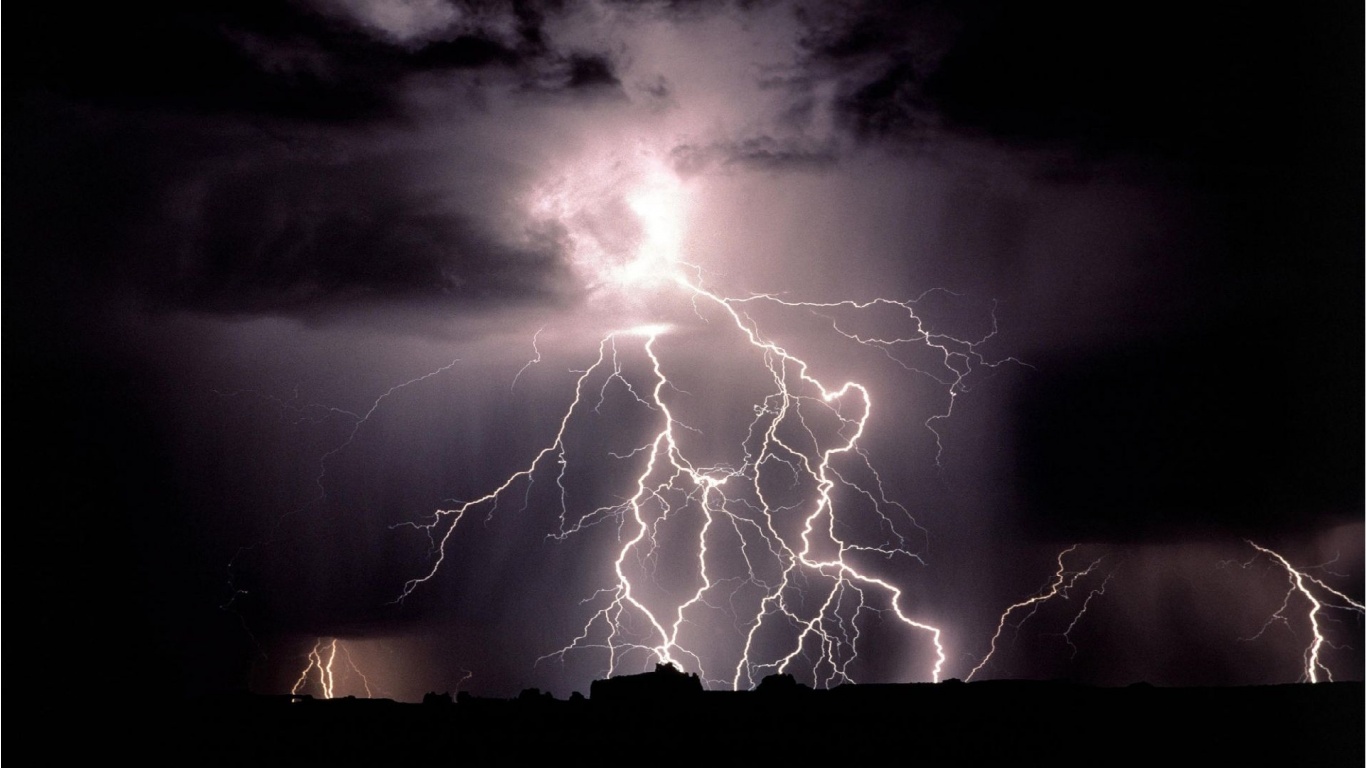 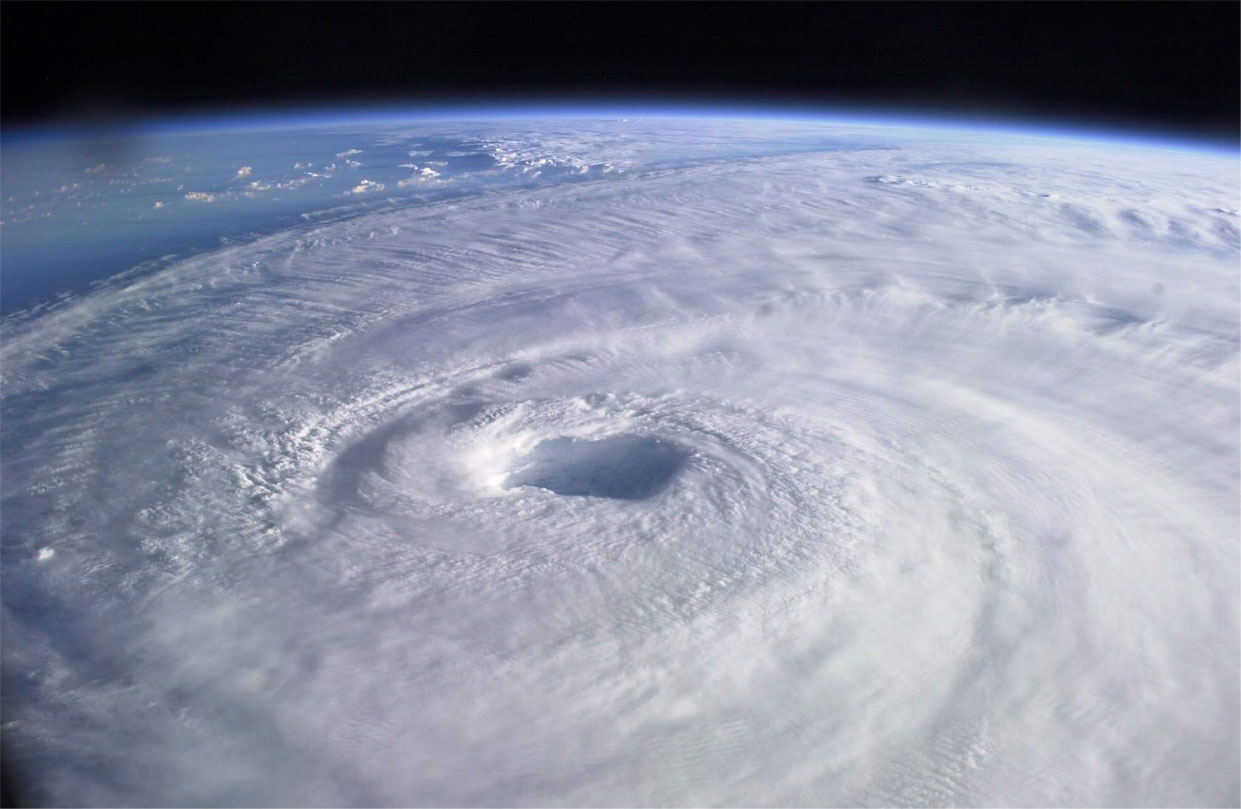 Factors that Affect Weather
Major factors that affect weather patterns and weather in an area include temperature, humidity, and air pressure.
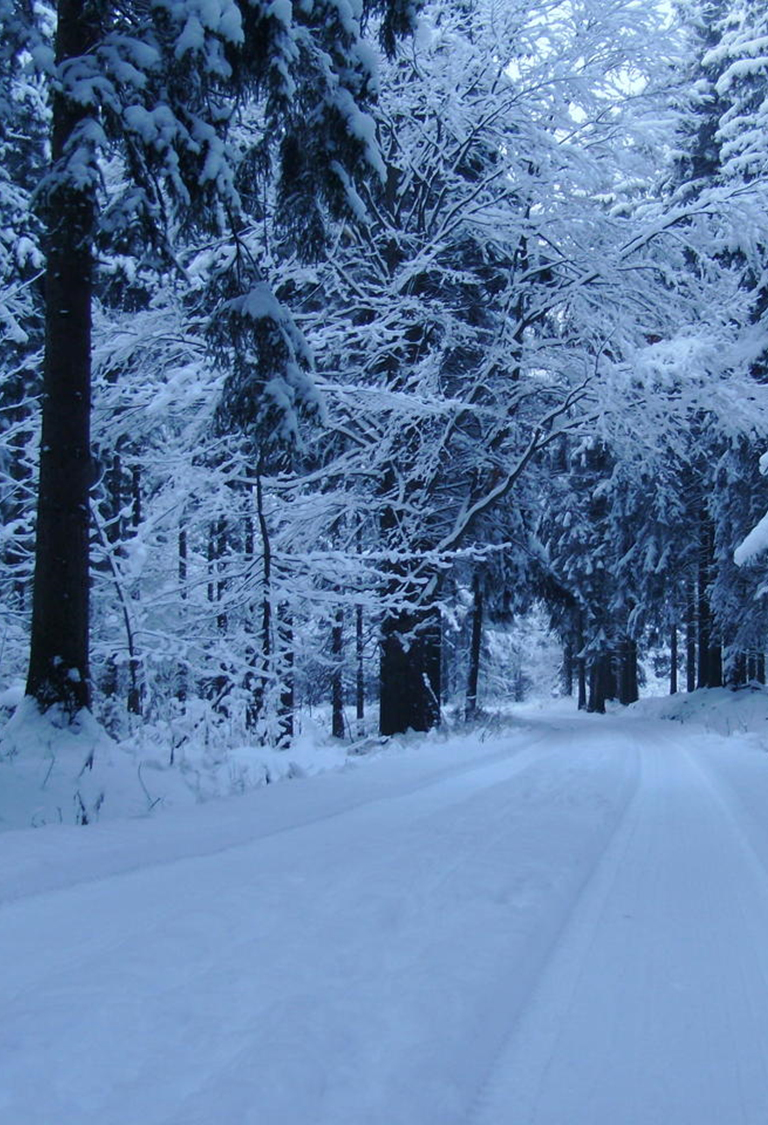 Measuring Weather
Tools can be used to measure a variety of weather factors. These factors can be used both to describe current weather conditions and to predict future weather events.
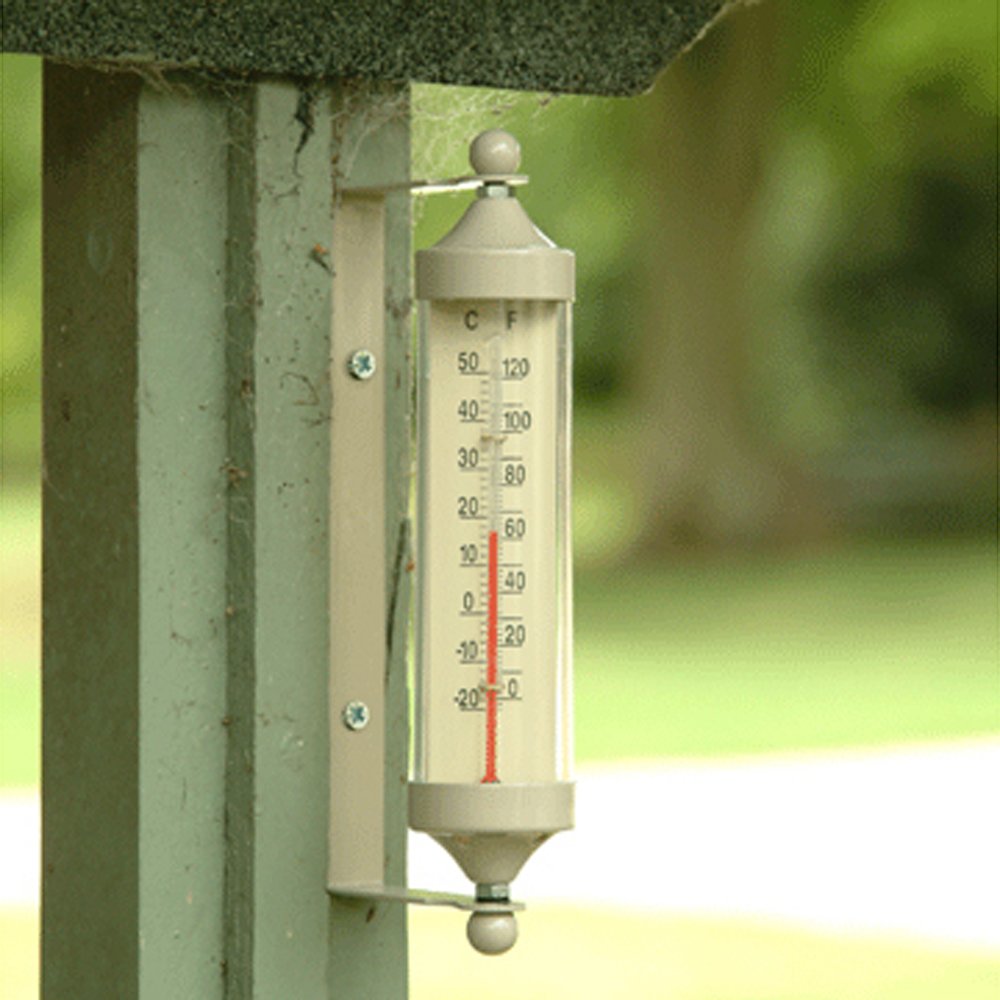 Temperature
Temperature describes how hot or cold the air is. Temperature is measured using a thermometer.
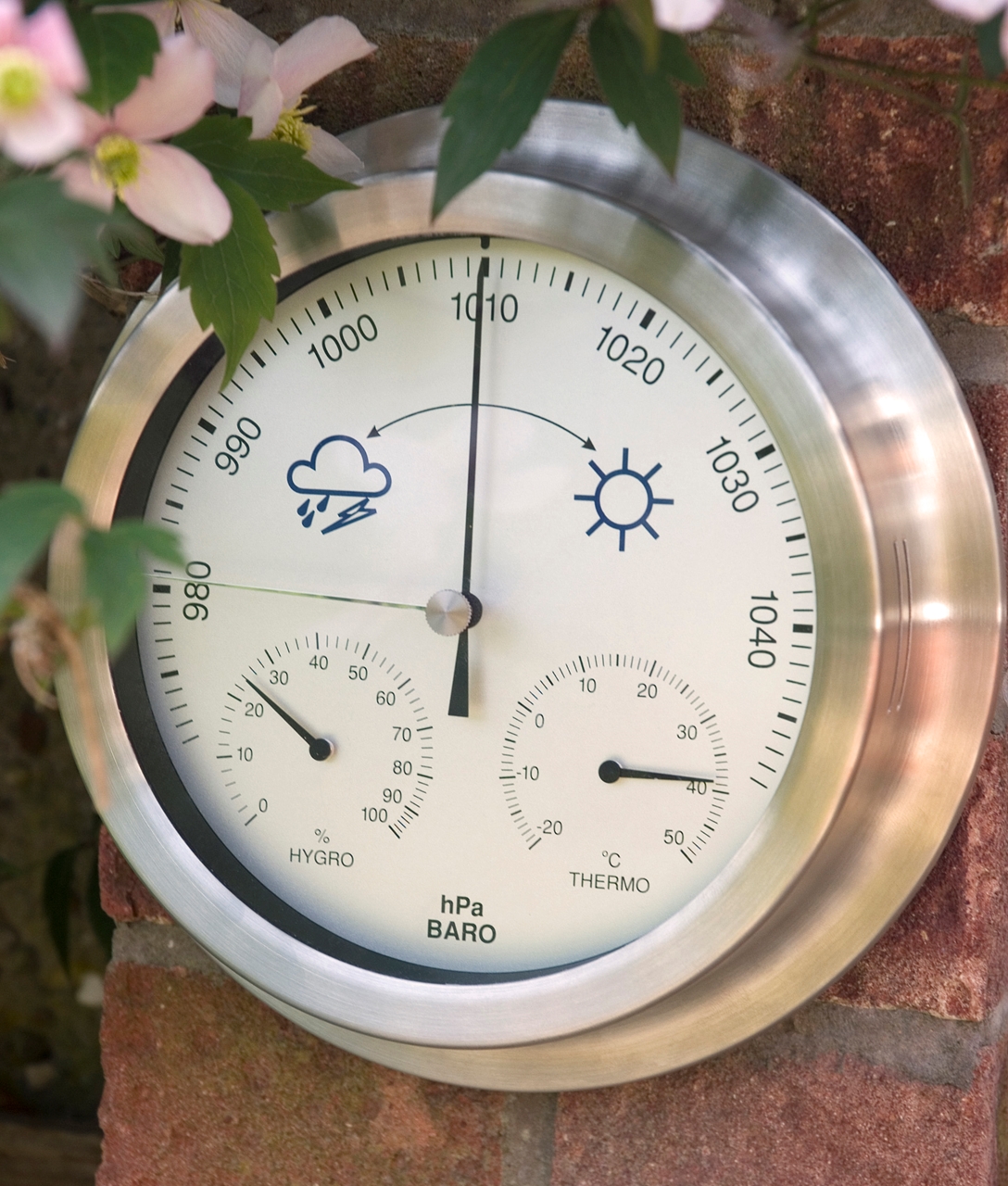 Air Pressure
Air pressure measures how close together the air molecules are. Air pressure is measured using a barometer.
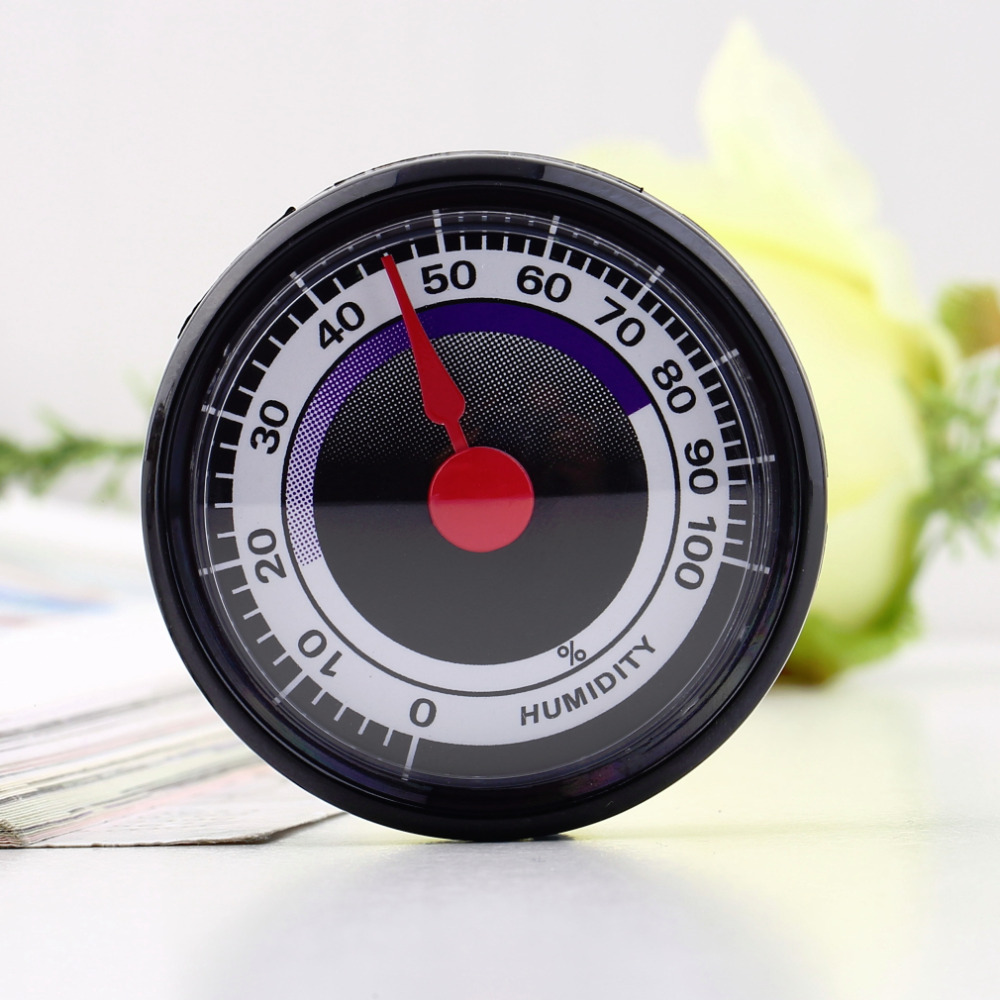 Humidity
Humidity describes the amount of water vapor in the air. Humidity is measured using a hygrometer.
Wind Speed
Wind speed measures how fast the air is moving. An anemometer is used to measure wind speed.
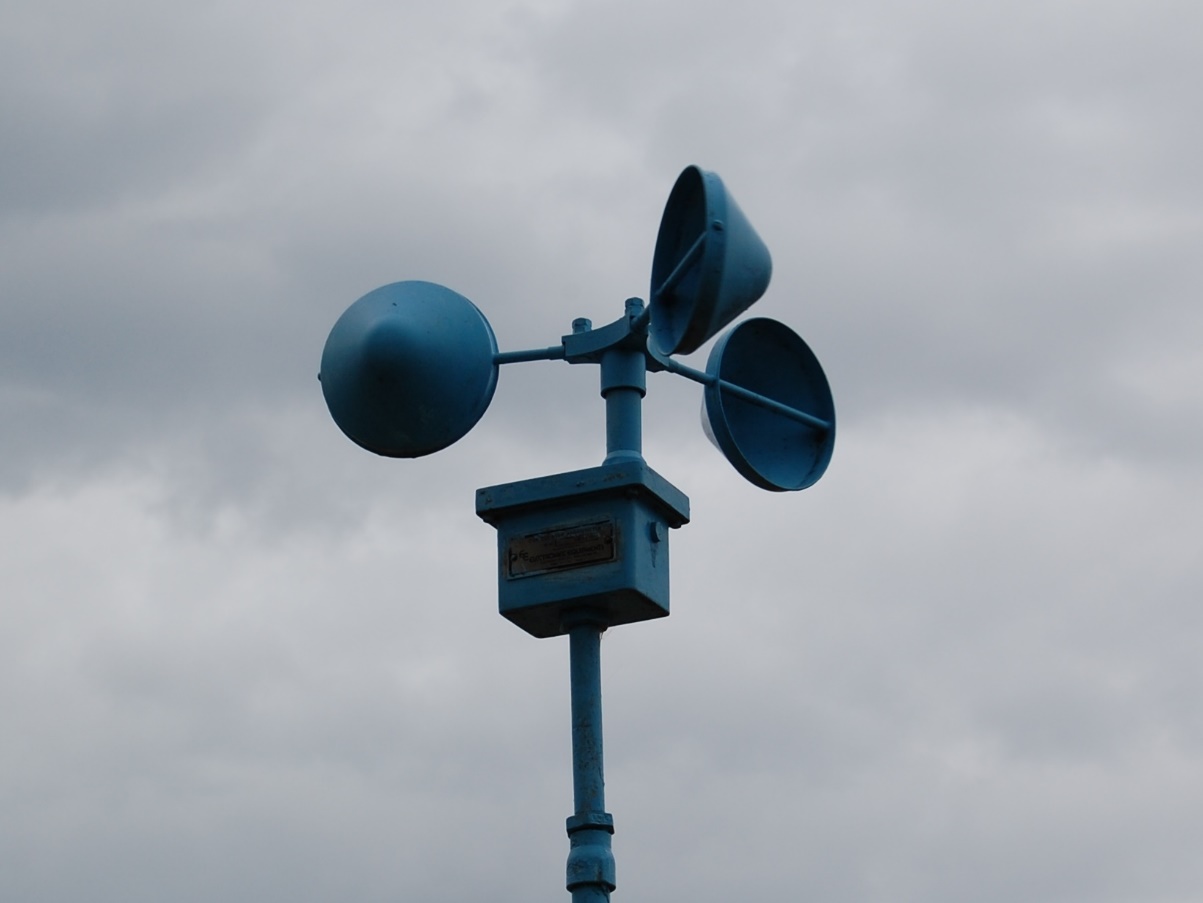 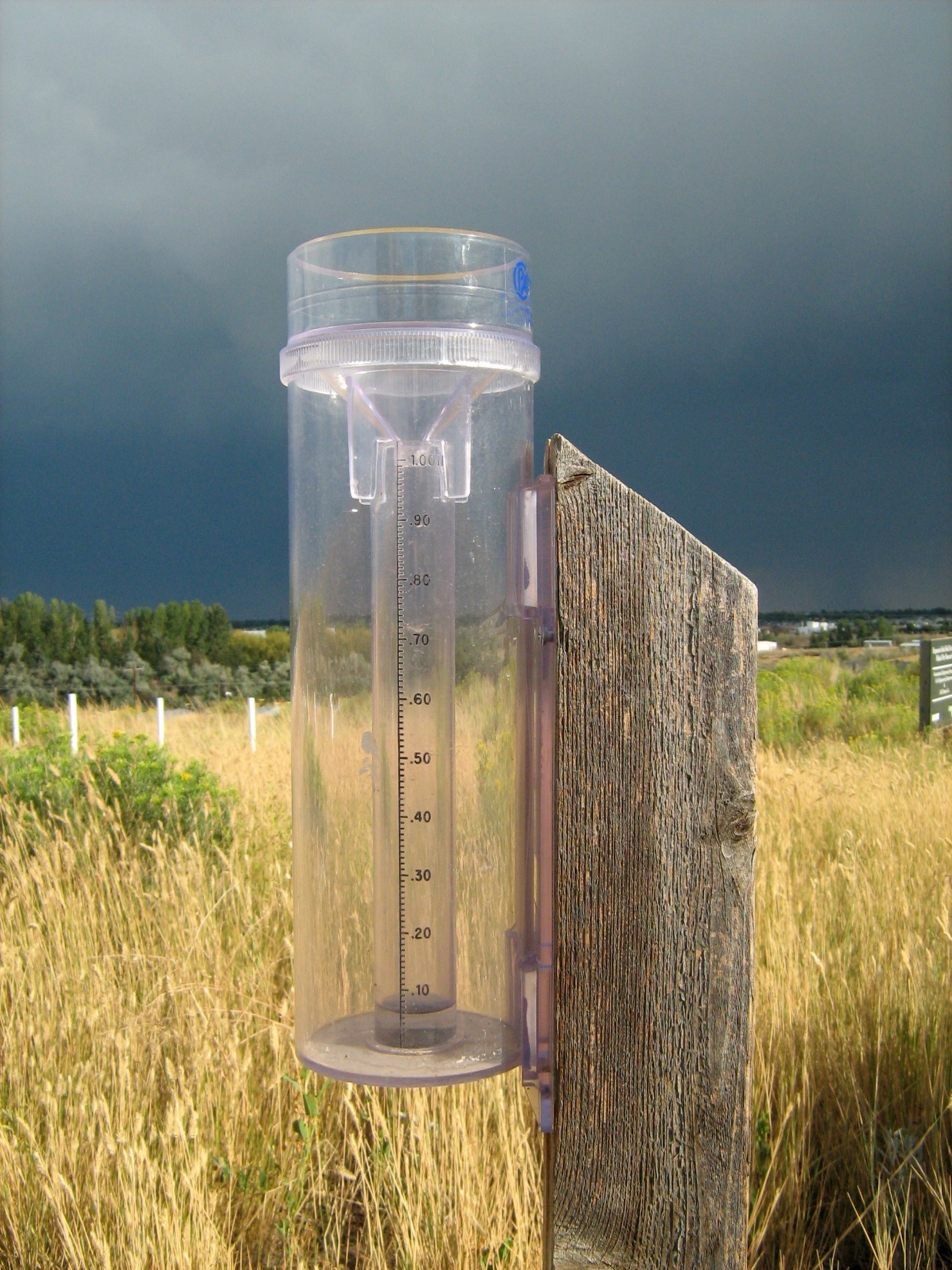 Precipitation
Precipitation is the amount of rain or snow that falls. A rain gage can be used to measure precipitation.
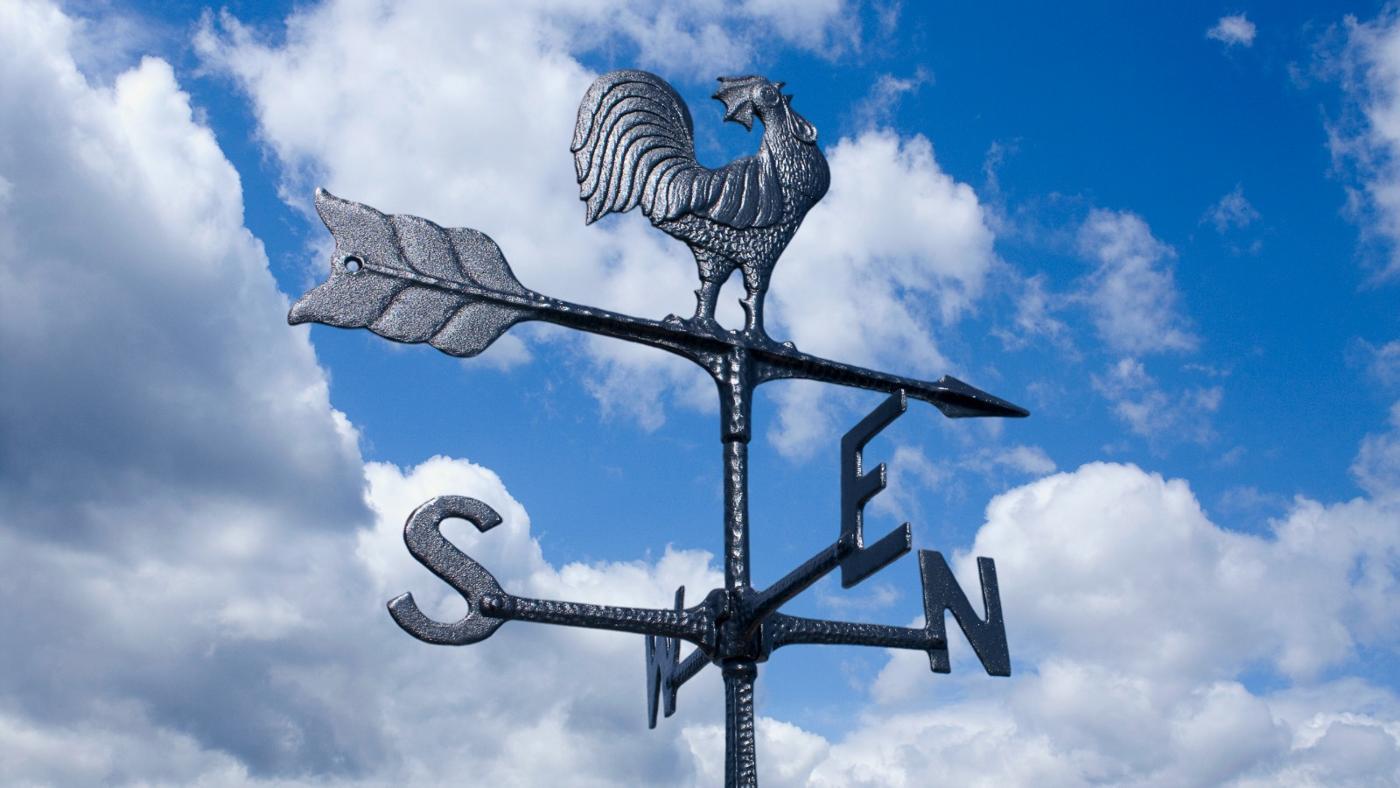 Wind Direction
Wind direction describes in which direction air is moving. A wind vane can be used to determine wind direction.
What is Weather: Key Questions
What is weather?

2.  What factors of weather can we observe 	and measure?
3.  What tools do we use to measure 	weather factors?